CS479 Wine Project
Hal Norman, Pablo Barriga, 
Angel Centeno, Raul Gallardo Trejo
Overarching Goals for the Project
Keep track of the “Customer Journey” as they go through the store and select/examine certain wines in select isles
Keep track of which customers had employee interactions
Tell customer and employees apart from one another
Currently accomplished
Found a reliable CNN to detect people in the background
Built the fundamentals needed to make a heat map for customer activity in different isles of wine.
Detect percentage of time spent in each region of the store
Have the foundations for our Customer/Employee Classifier, however accuracy still has room for improvement.
Demonstrable Product
Bounding boxes for tracking people 
Heatmap of customer activity for the isles
4 Classes of Customer Interaction
Customer Employee Classification
Improved accuracy to 84.8%
While the accuracy increase is small the proper classification of customers has increased noticeably
Data preparation/Bounding Box
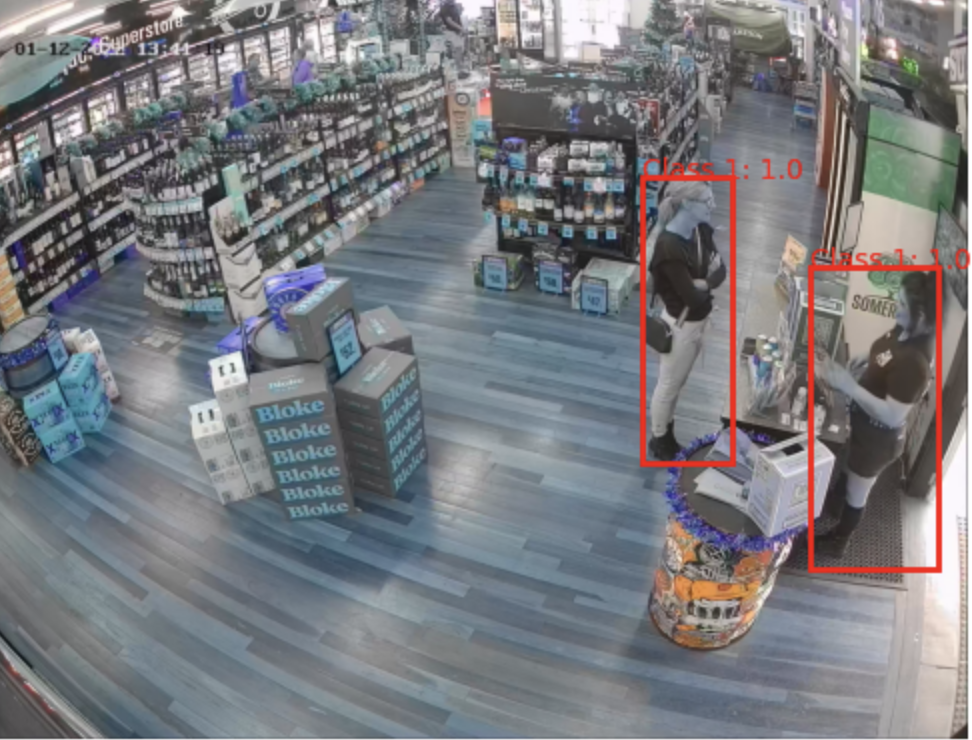 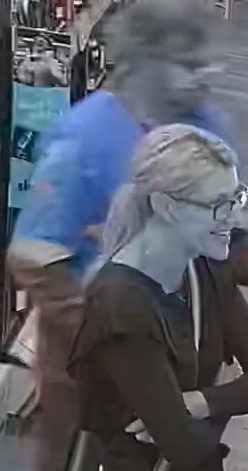 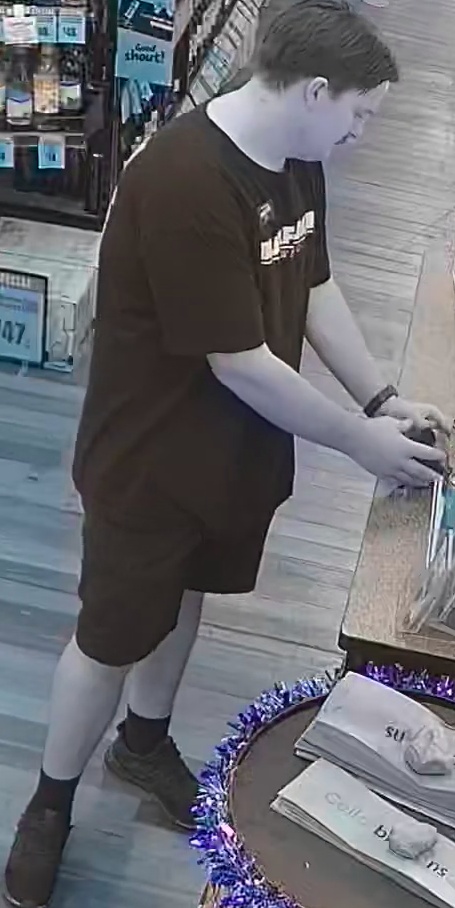 Customer Employee Classification
CNN made with Transfer Learning Based off Resnet
600+ image dataset labeled and organized 
2 Labels
Customer
Employee
Currently has reached up to 84.8% Accuracy on validation set
Has a tendency to identify customers better than employees
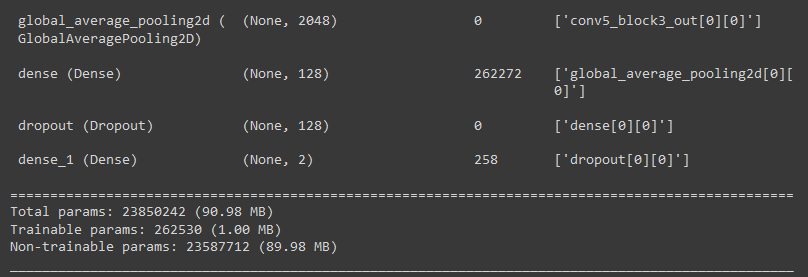 Previous Customer Employee Classifier
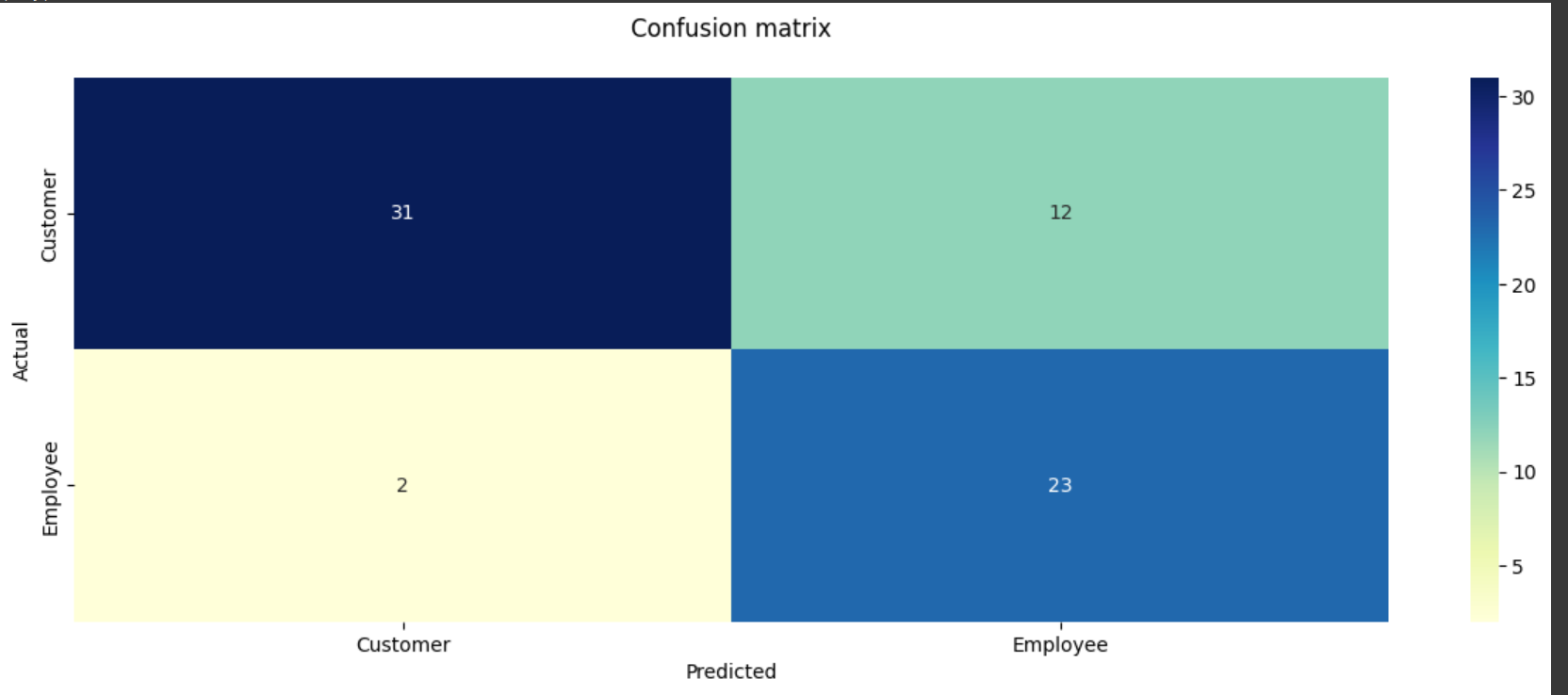 New Customer Employee Classifier
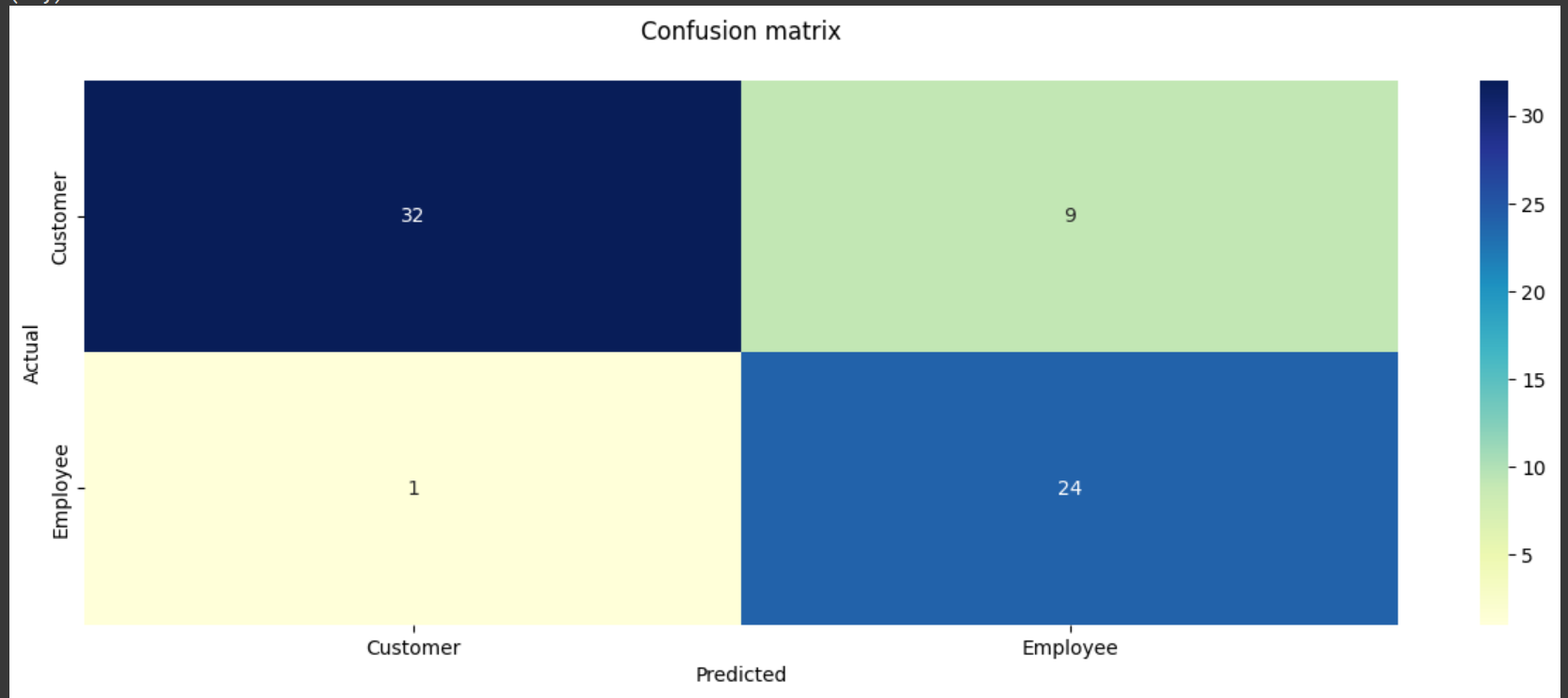 Customer Employee Classifier
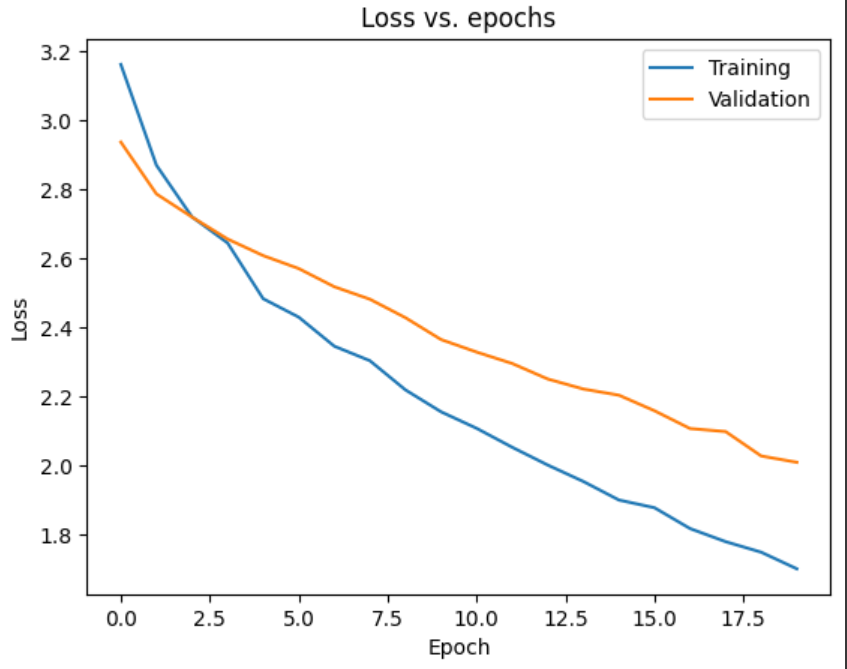 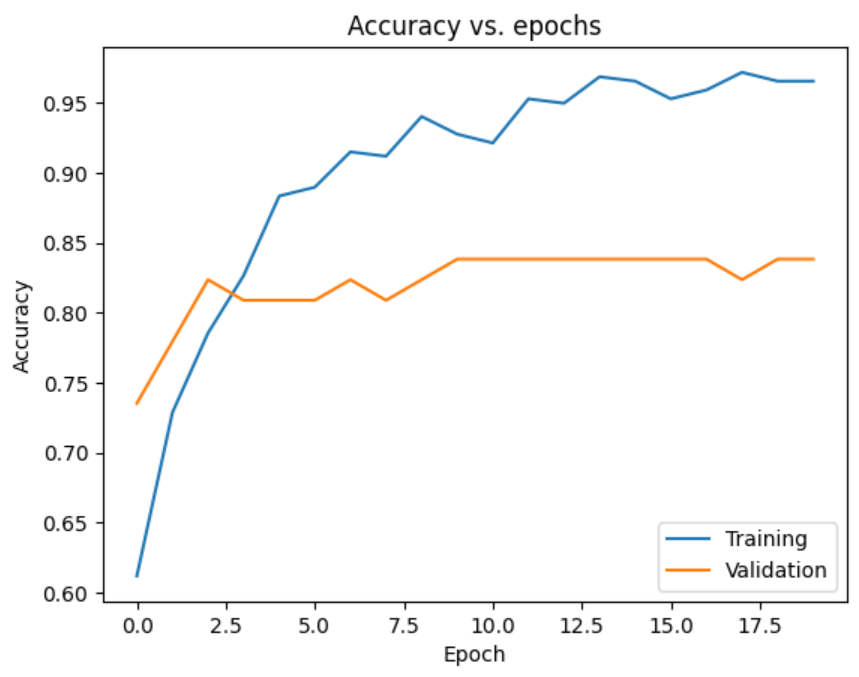 Customer Employee Classifier
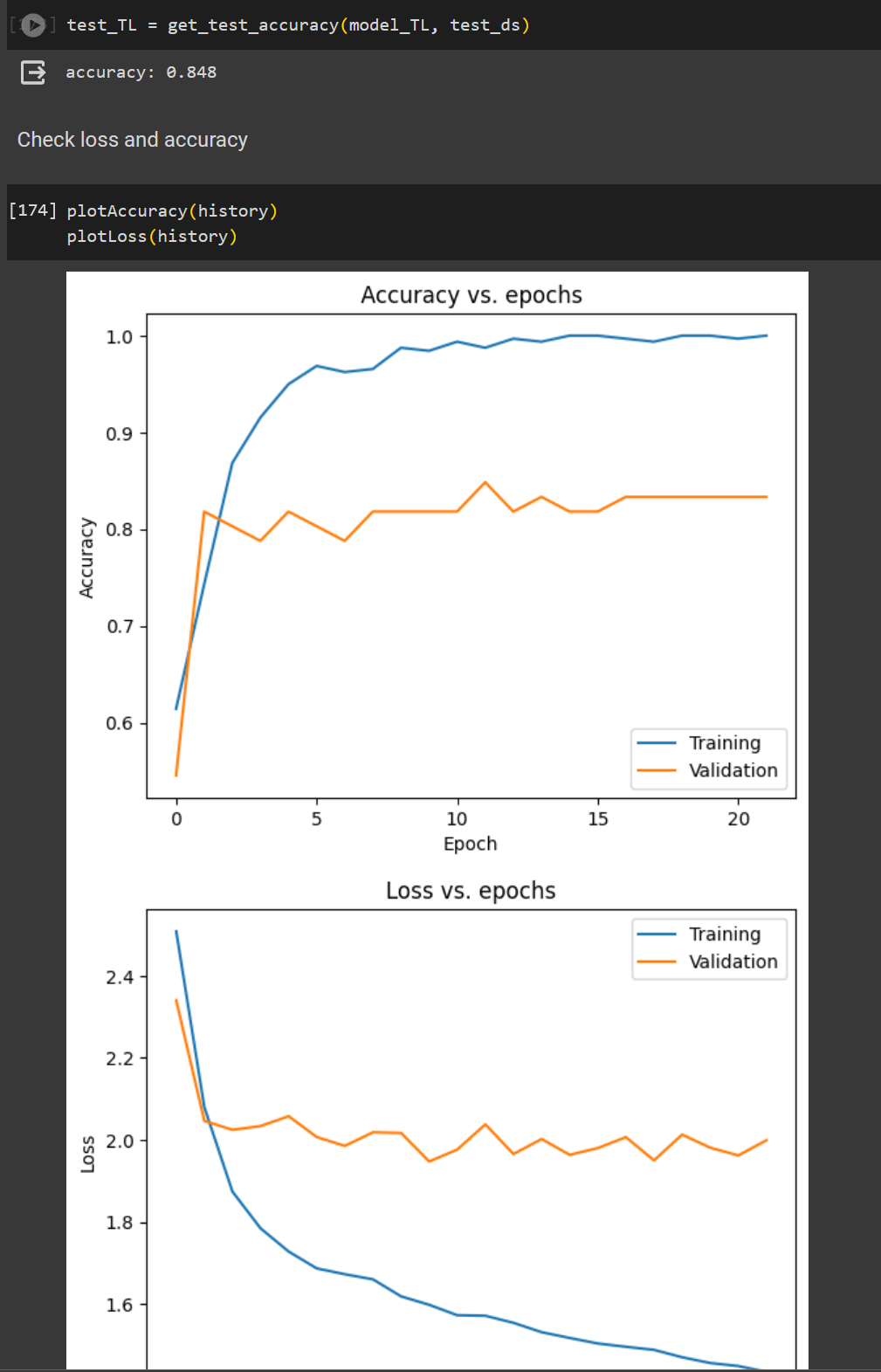 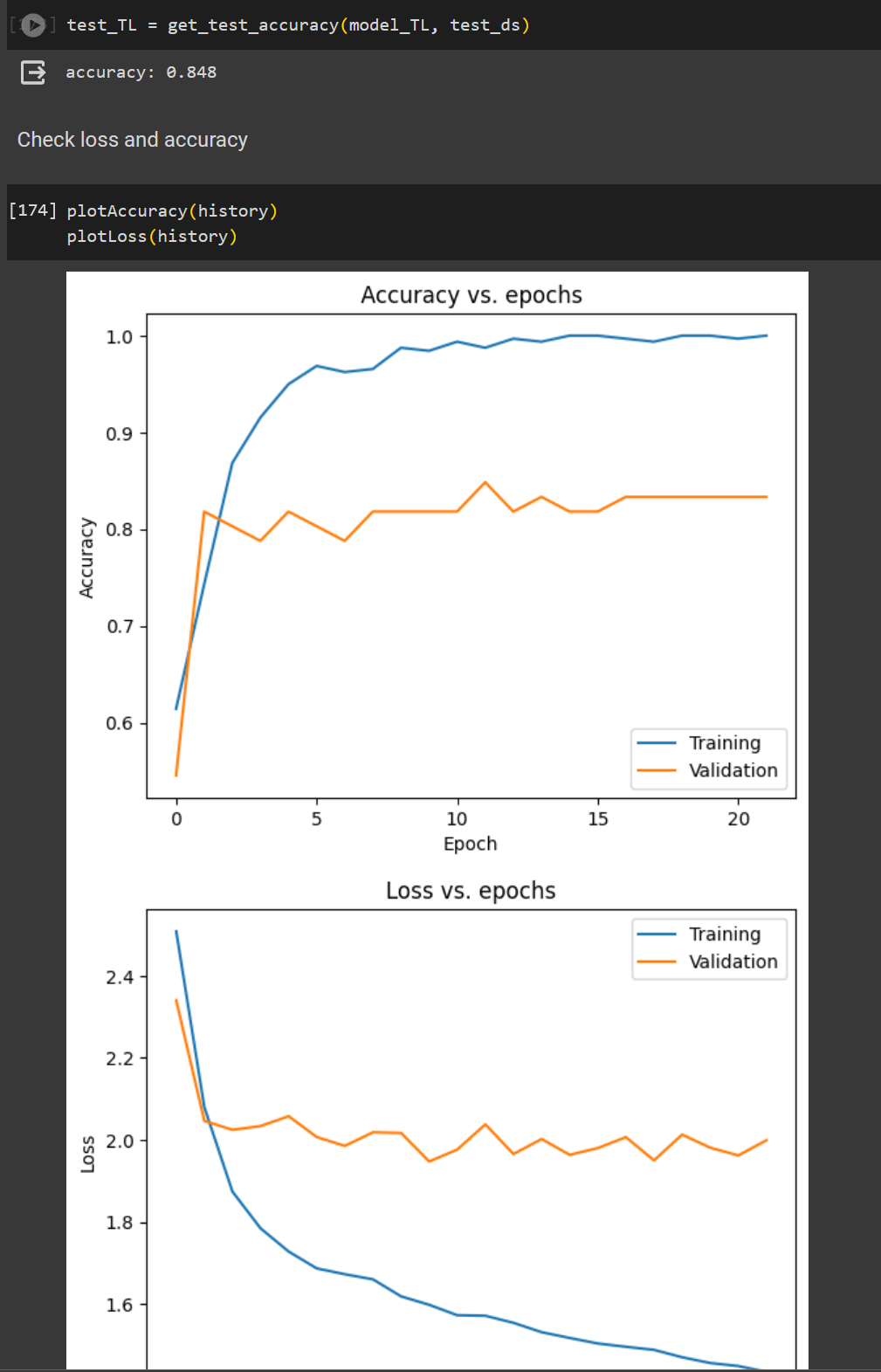 Customer Employee Scene classification
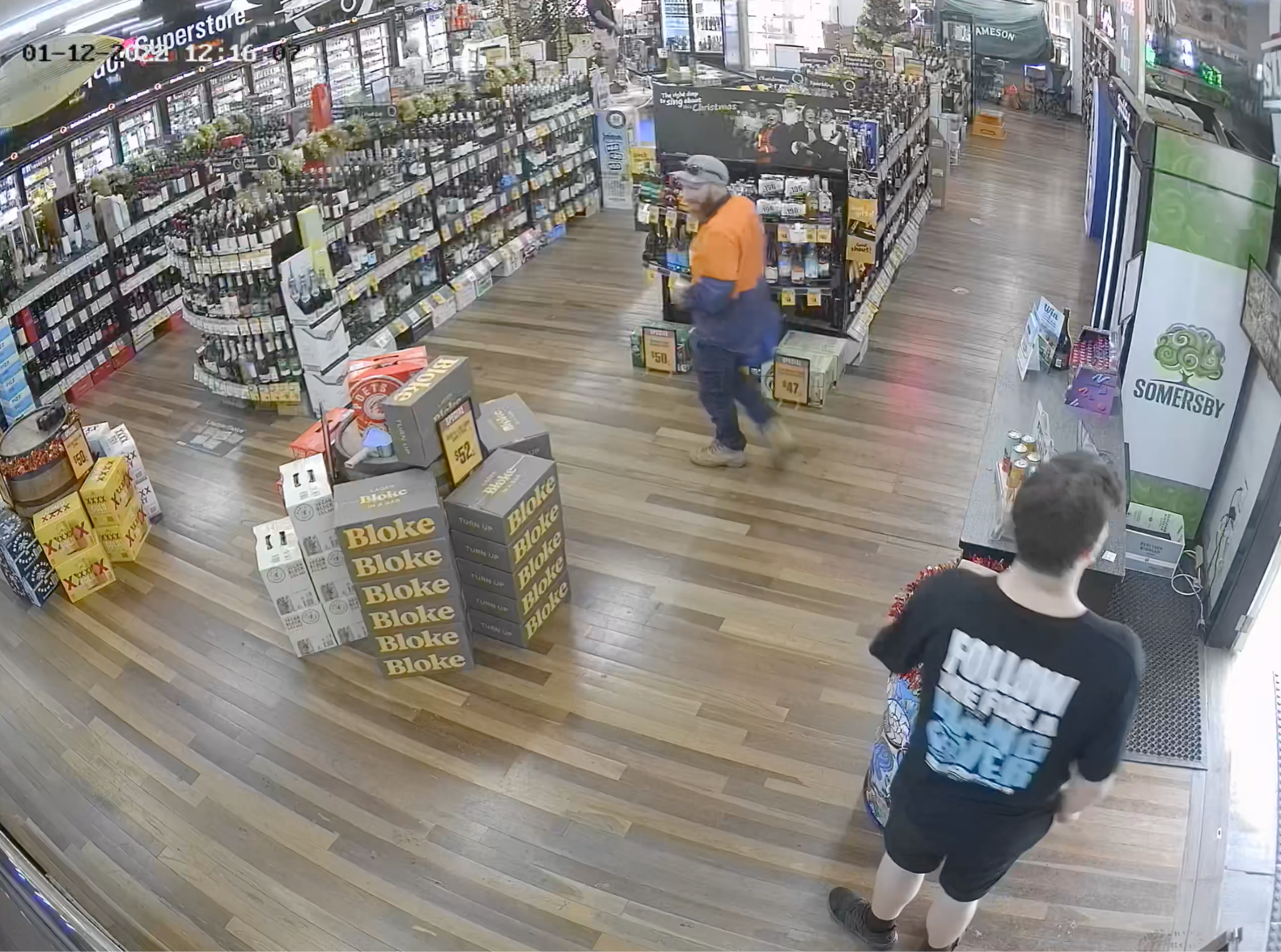 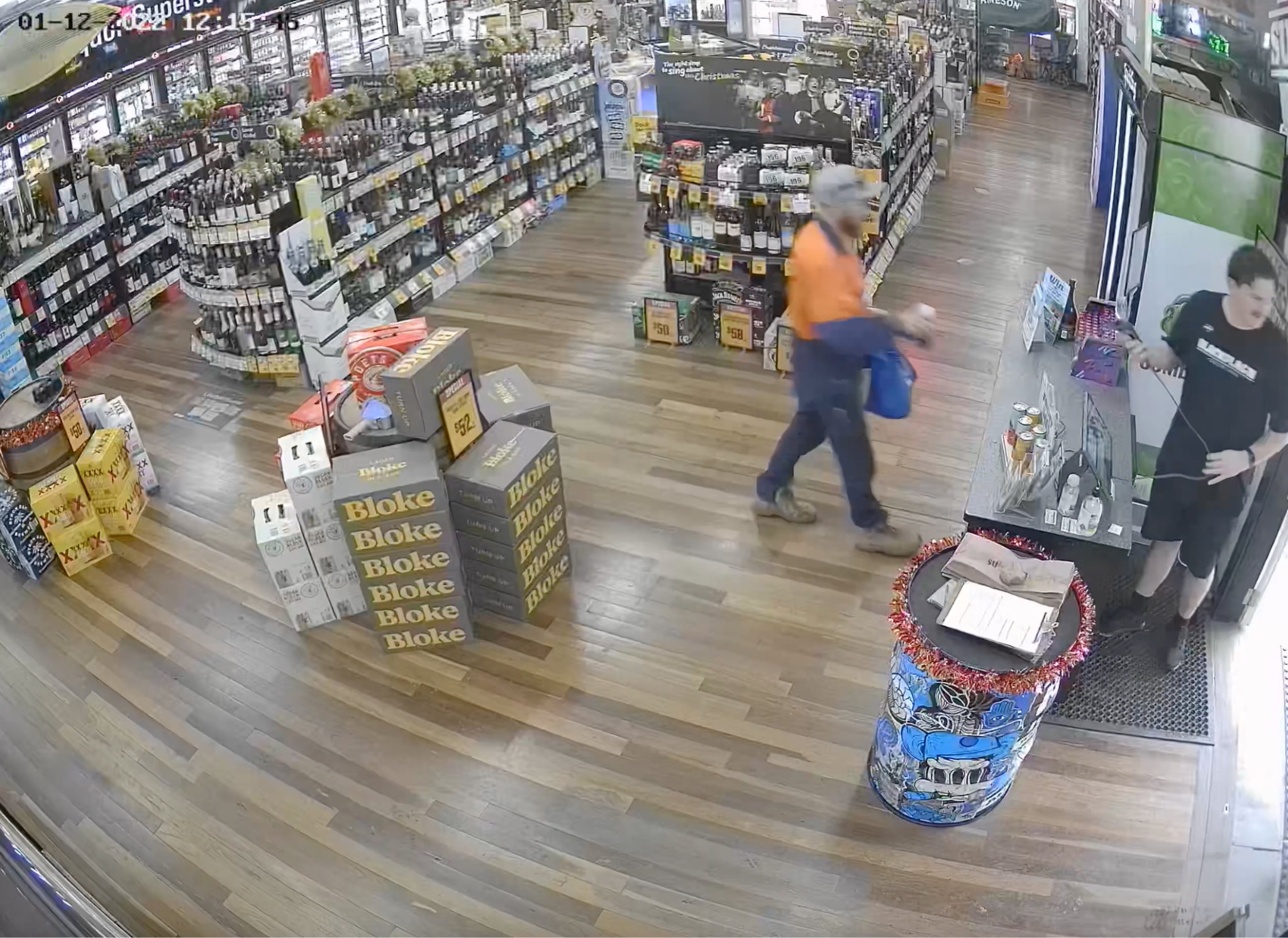 Looking at each 20 frames and classifying what's going on.
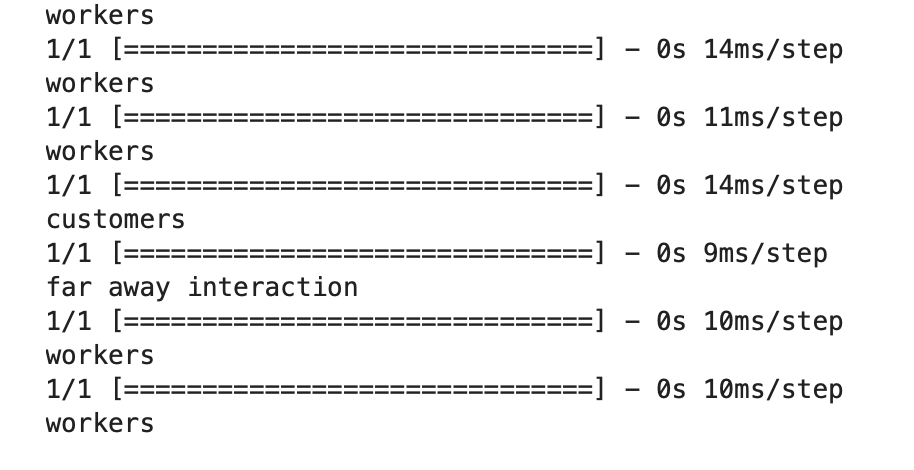 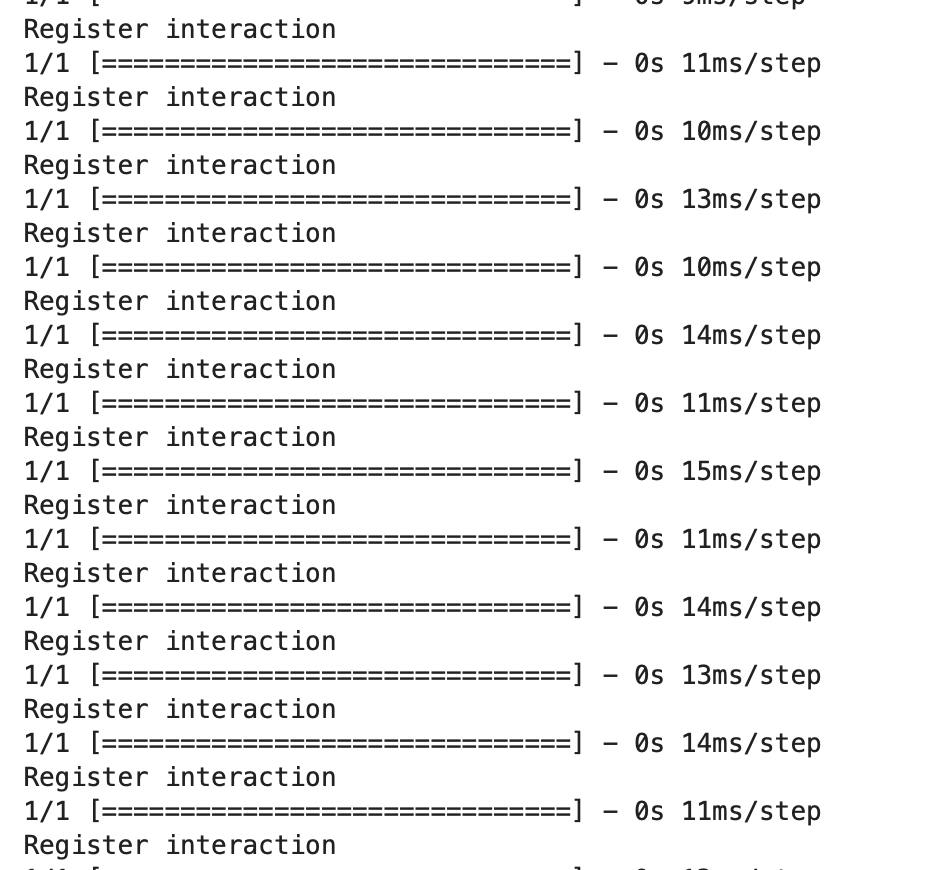 Finale output of scene classification
Displays what is the makeup of the video currently been seen
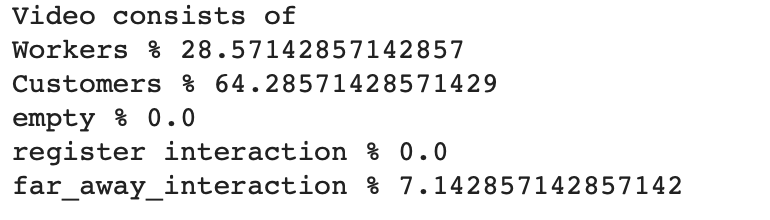 Confusion matrix and accuracy vs epochs for scene classification
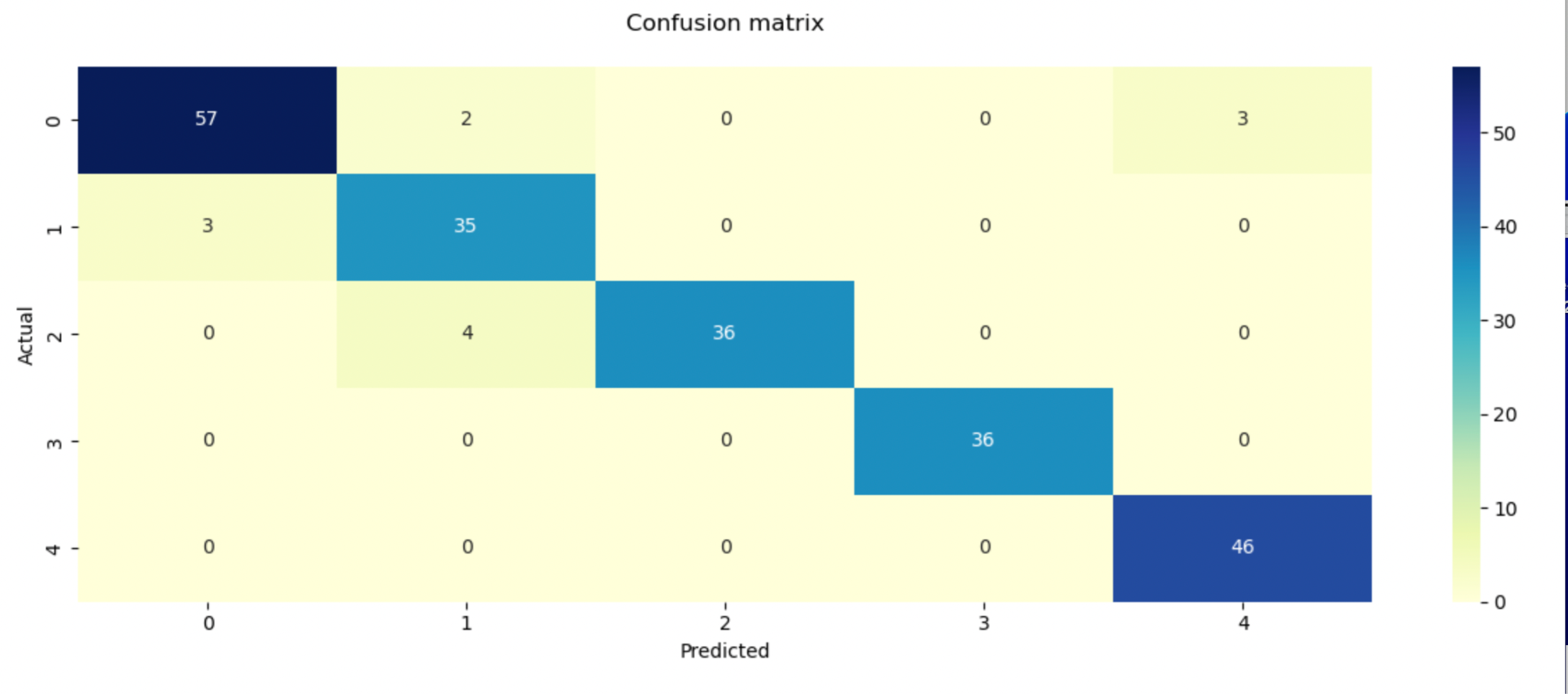 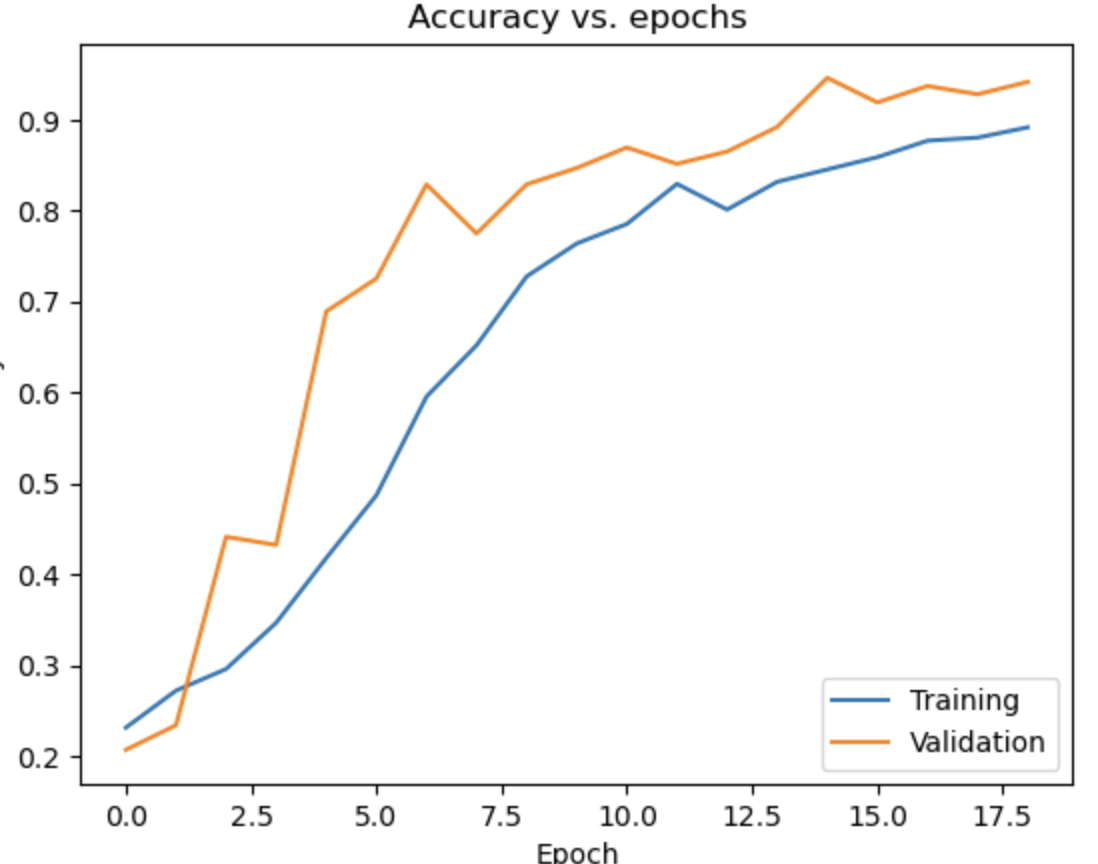 Region Map
Green - Promo  (116)10.9%
Red - Red Wine (209)19.6%
Pink - Discount (152)14.3%
Orange - Sparkling (316)29.7% 
Skyblue - White Wine (8)0.7%
Brown - Liquor     (30)2.8%
Yellow - Register (232)21.8%
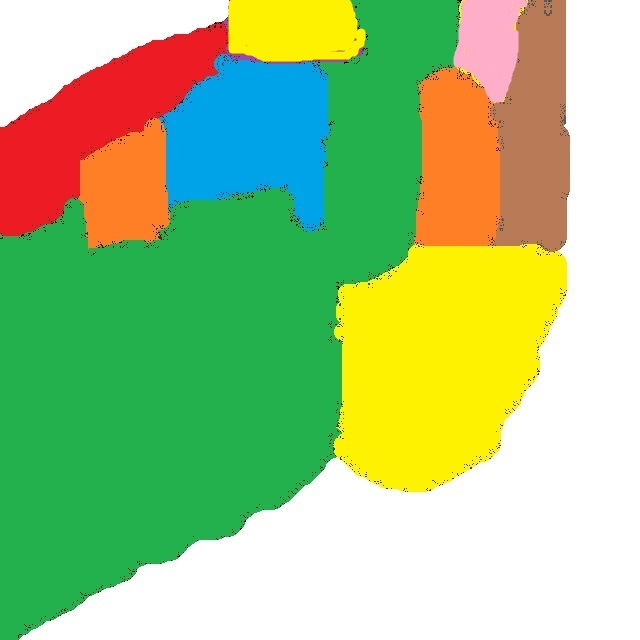 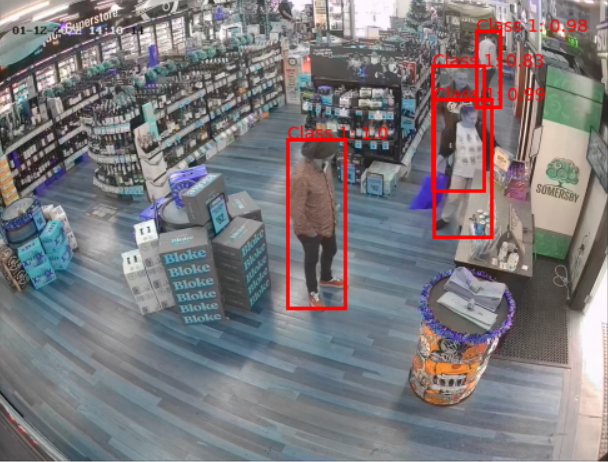 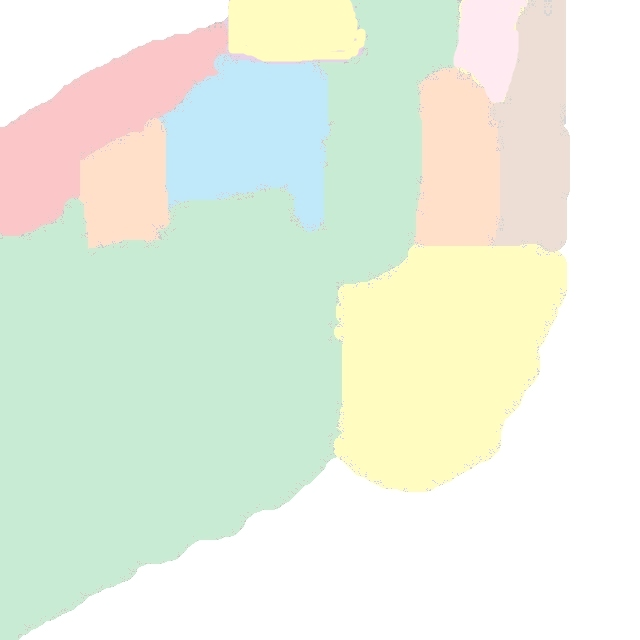 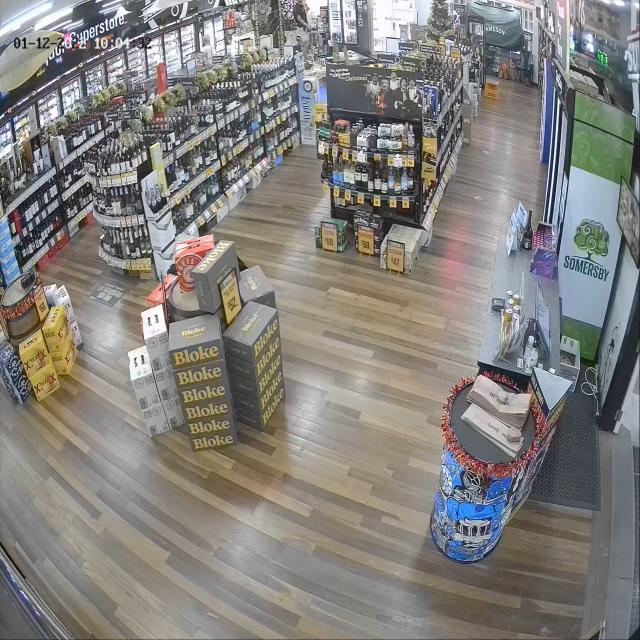 Region Map
Green - Promo  (116)10.9%
Red - Red Wine (209)19.6%
Pink - Discount (152)14.3%
Orange - Sparkling (316)29.7% 
Skyblue - White Wine (8)0.7%
Brown - Liquor     (30)2.8%
Yellow - Register (232)21.8%
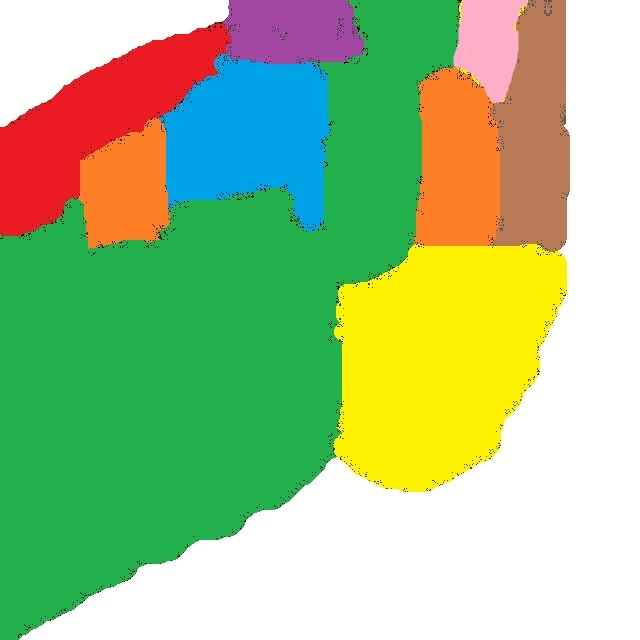 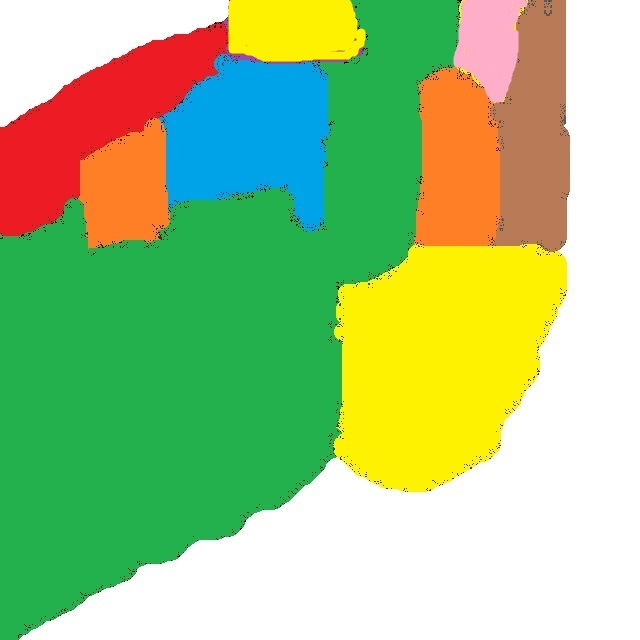 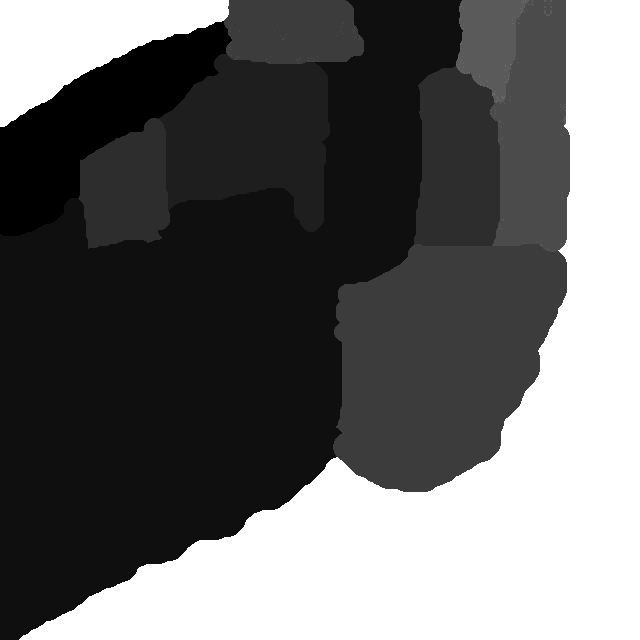 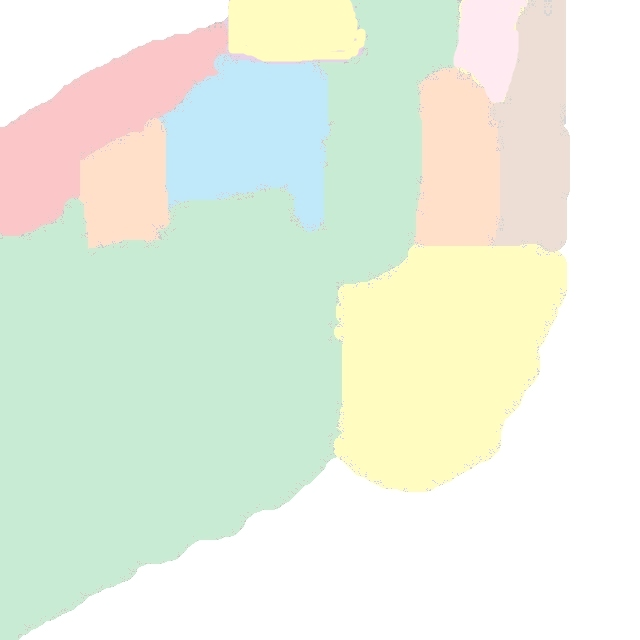 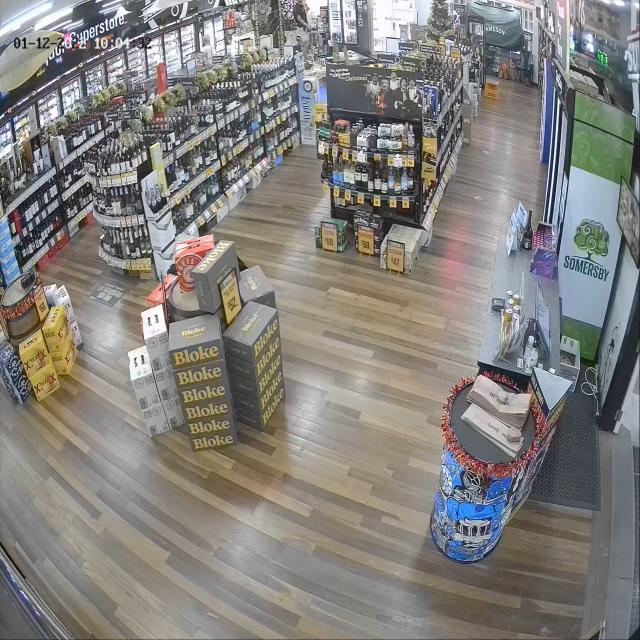 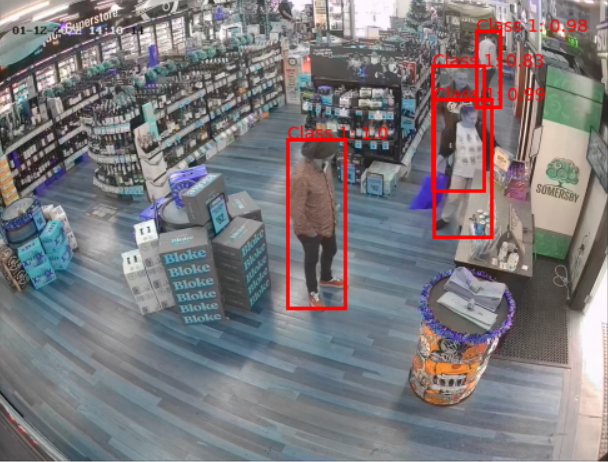 Heat Map
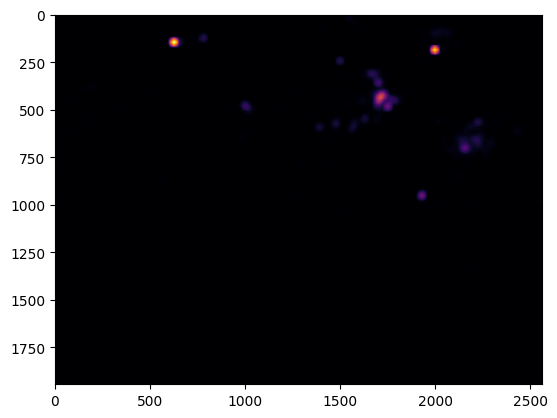 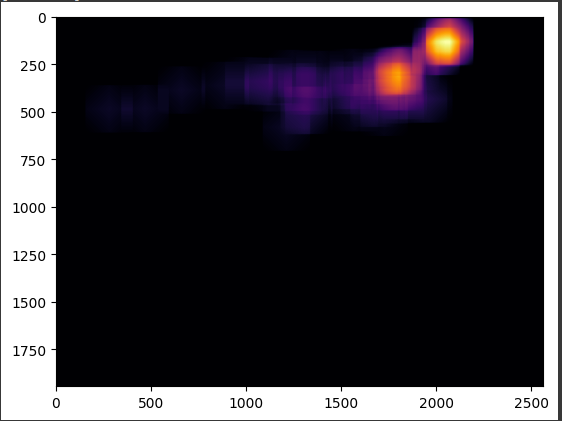 Work in progress
Improve Accuracy for Customer Employee Classifier
Improving the heatmap for customer activity
Tracking customer and employee interactions
Future Goals
Customer Employee Classification of 90% accuracy or higher
Less Data Biases
More equally represented groups of people
Improve speed of BBox extractor
Fully connecting all of the aspects of the project together better
Stretch Goals - What we accomplished
Fully combining all the aspects of the project together
The Person Tracking - Neural Network
Customer Employee Identification
Heat Map of Customer Activity - N.N.
Customer Employee Interaction - N.N.
Stretch Goals - What was difficult
Stretch Goals - What we couldn't accomplish
Continuously Tracking Customers with unique identifiers
Tracking each customers travel route through the store and their isle they spent the most time in
Did not reach past 90% accuracy
Instead focused on improving the detection of customers so they can be properly tracked for our heatmap.
For the groups after us
Exploring the Yolo V8 model for speed
Has the potential to allow for the implementation of real time tracking
Trying out different CNN models to improve the accuracy or speed of what was done.
Increasing the amount of labeled data for training and validation for whichever model they decide to use
Will improve accuracy of Customer Employee Classification
Thank you
Resources used
Pytorch Documentation - For the bounding boxes model

Tensorflow Documentation - for the Customer Employee Classification & For 

Customer Employee Interaction Models

Stack Overflow - for troubleshooting

Aseprite - For creating the region map